Universal Apps for Windows
Windows 8.1  Windows Phone 8.1  … and more!
By Shahed Chowdhuri
Sr. Technical Evangelist
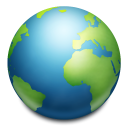 WakeUpAndCode.com
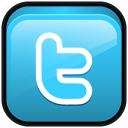 @shahedC
[Speaker Notes: Title Page: Universal AppsWindows  Windows Phone  … and more!

By Shahed Chowdhuri
Sr. Technical Evangelist

Blog: WakeUpAndCode.com
Twitter: @shahedC]
Thank Our Sponsors without whom Today is not Possible
Platinum
Host
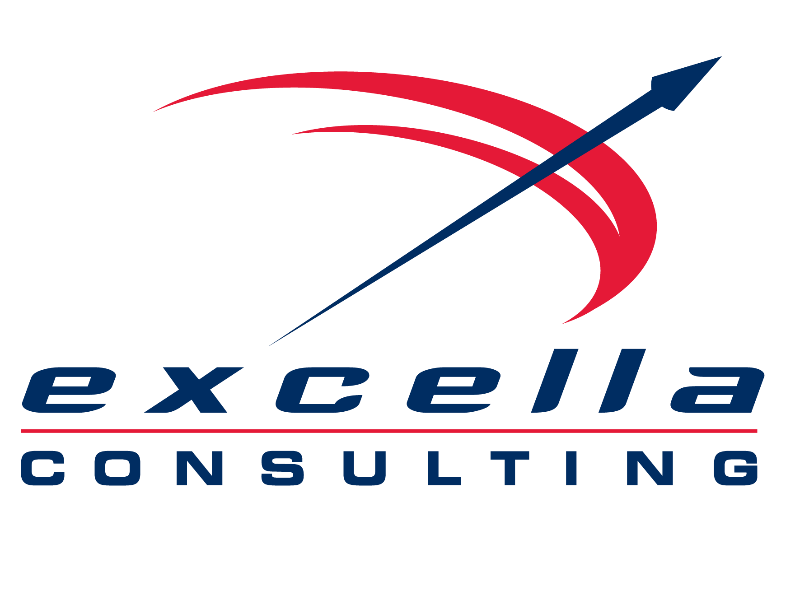 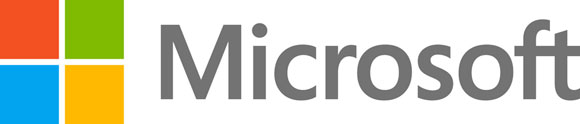 Bronze
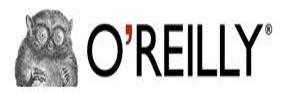 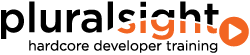 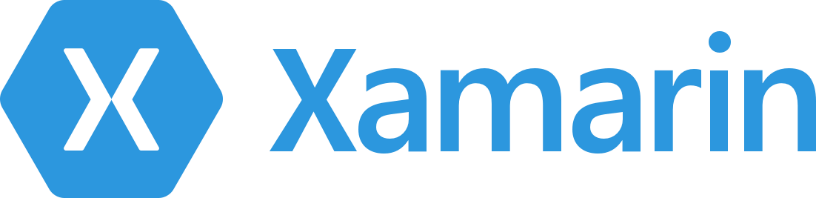 Housekeeping…
Respect your speakers and fellow attendees:
Set mobile devices to vibrate or silent
Fill out session evaluations
You must be present to win at the wrap-up
Coming Up…
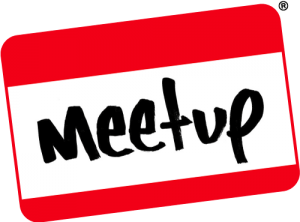 URL: http://tinyurl.com/msdcmeetup
Hands-On Workshop
Date: Thu Oct 16, 2014
Time: 6:30pm – 8:30pm
Venue: Microsoft – Reston
Address: 12012 Sunset Hills Rd, Reston VA
Instructions: Come up to Room 3062
[Speaker Notes: Coming Up…

Meetup
URL: http://tinyurl.com/msdcmeetup 

Hands-On Workshop
Date: Thu Oct 16, 2014
Time: 6:30pm – 8:30pm
Venue: Microsoft – Reston
Address: 12012 Sunset Hills Rd, Reston VA
Instructions: Come up to Room 3062]
Agenda
[Speaker Notes: Agenda
Introduction
> Visual Studio
> Alternative Tools
Publishing

* Learn about how you can build Universal Apps for Windows. 
* Use Visual Studio or alternatives like App Studio, Construct 2, Unity.
* Not a deep dive into each topic, but enough info for you to get started and pick a direction.]
My Background
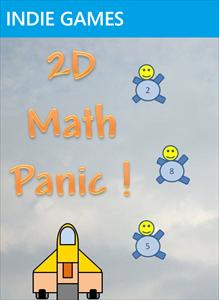 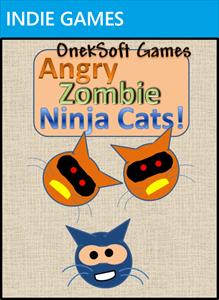 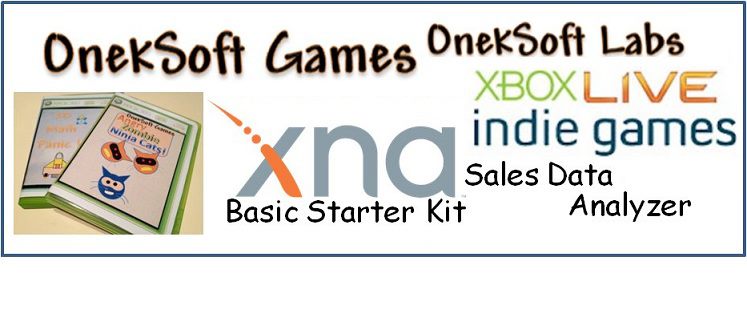 Online: http://facebook.com/OnekSoftGames
[Speaker Notes: My Background
1997 – present: Microsoft web/software development
2011: XNA games on XBLIG
2D Math Panic
Angry Zombie Ninja Cats
2012: Tools for XNA developers
XBLIG Sales Data Analyzer (OnekSoftLabs.com)
XNA Basic Starter Kit (CodePlex) 
Online: http://facebook.com/OnekSoftGames]
My Background (continued)
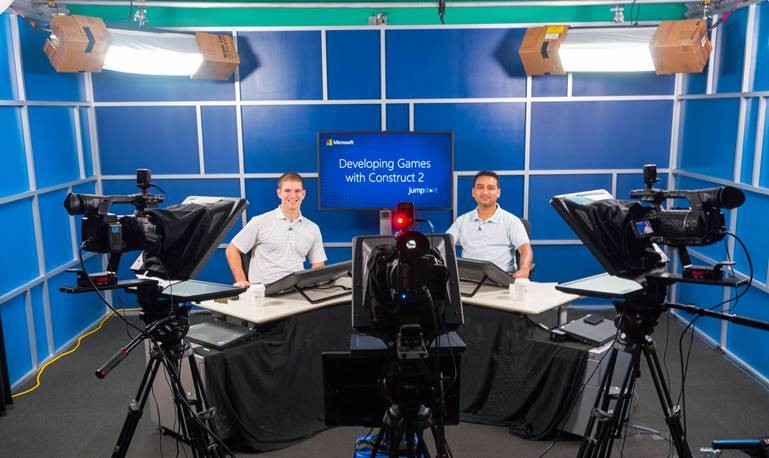 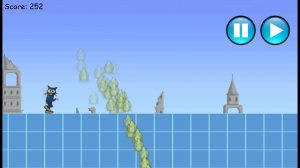 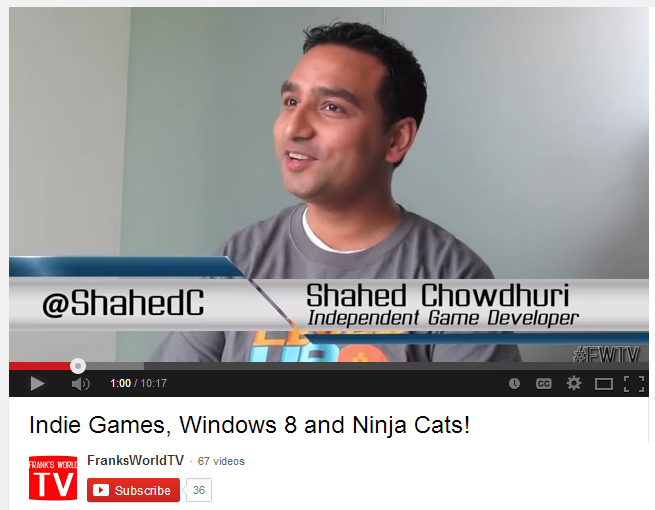 MVA: http://aka.ms/DevGames-Const2
Video Q&A: http://youtu.be/lRjrQPvVOpo
[Speaker Notes: My Background (continued)2013
Ninja Cat Runner on Win8, WP8, Web (Construct 2)
Video Q&A with MS Tech Evangelist Frank La Vigne
Founder/Admin of FB groups: Construct2, Xbox One & Unity Indie Devs
Started Public Speaking in DC area and East Coast
2014
Started Public Speaking on Indie Game Development
Joined Microsoft as a Sr. Technical Evangelist
Gallant Glider on Win8, WP8, Web (Construct 2  Universal App)
Video: http://youtu.be/lRjrQPvVOpo 
MVA: http://aka.ms/DevGames-Const2]
Official Xbox Magazine
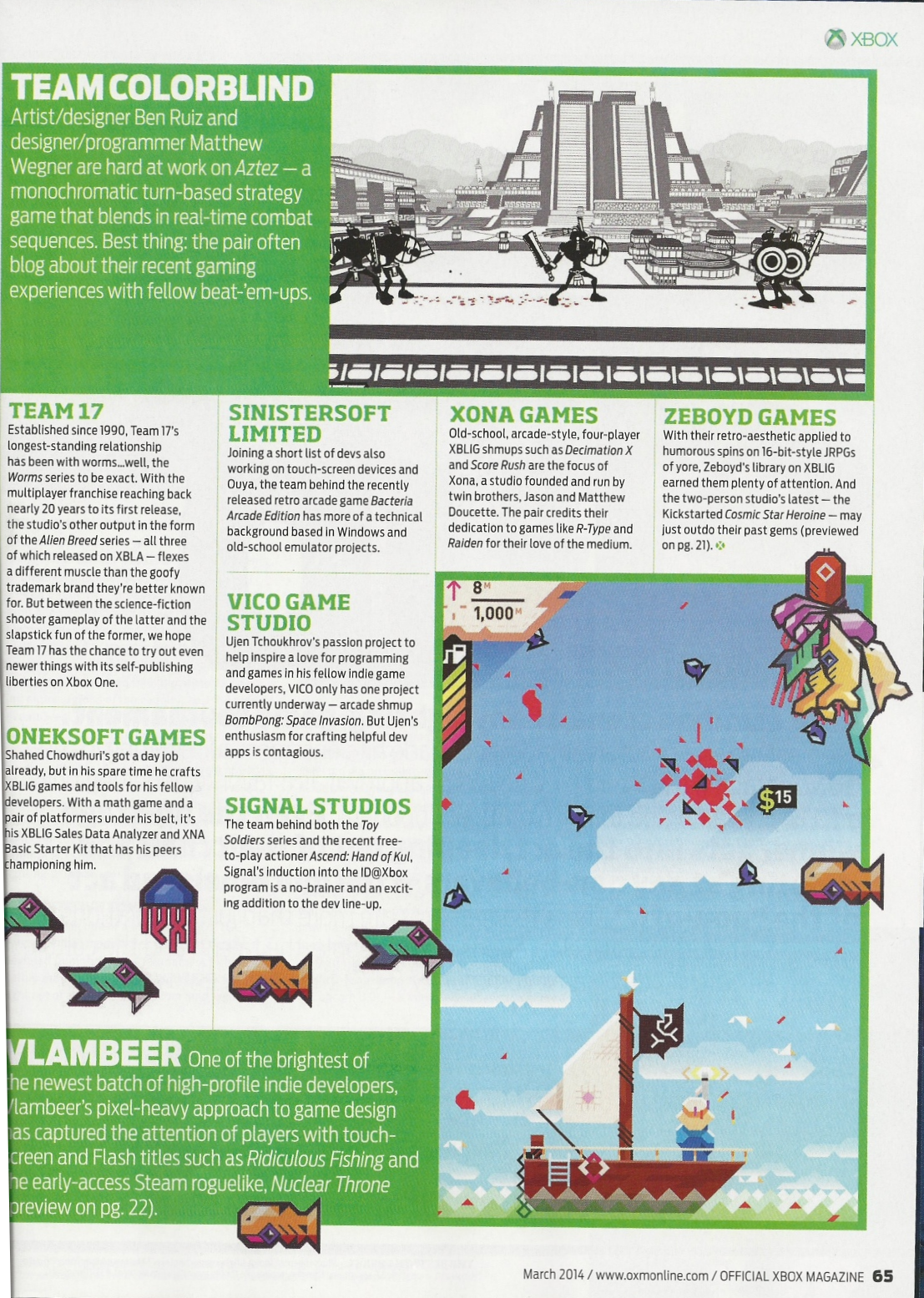 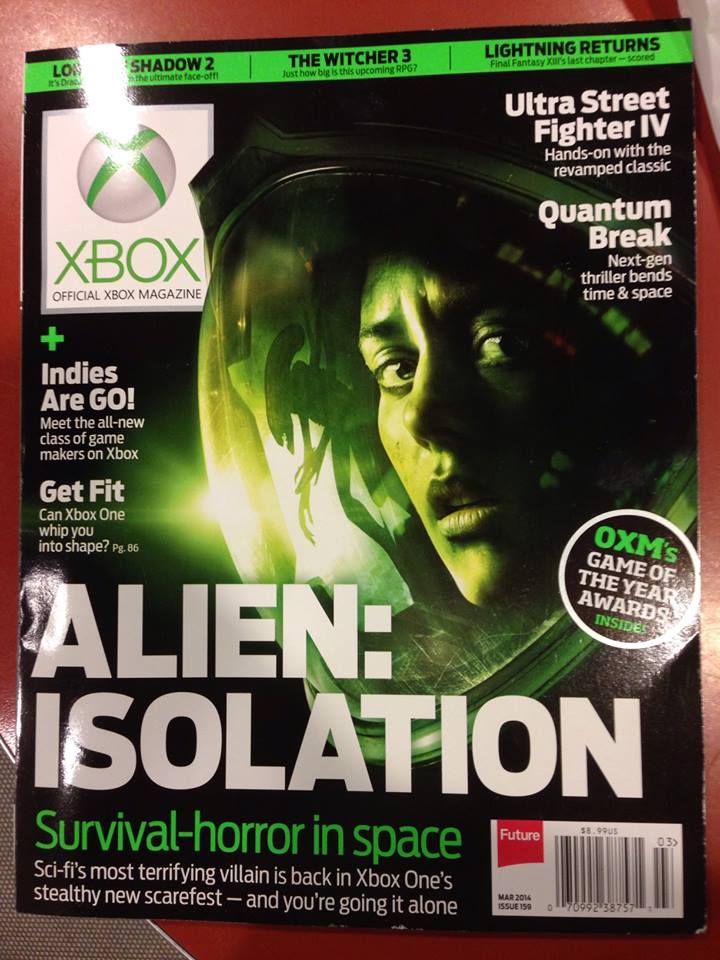 `
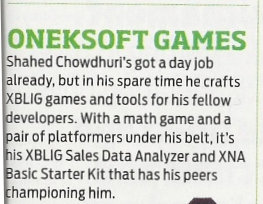 Source: Official Xbox Magazine, March 2014, Page 65
[Speaker Notes: Official Xbox Magazine, March 2014, Page 65
"Shahed Chowdhuri's got a day job already, 
but in his spare time he crafts XBLIG games and tools for his fellow developers.”
“With a math game and a pair of platformers under his belt, 
it's his XBLIG Sales Data Analyzer and XNA Basic Starter Kit that has his peers championing him."]
Tools & Technologies
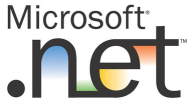 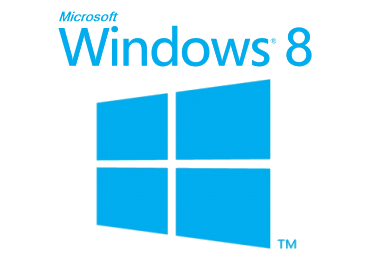 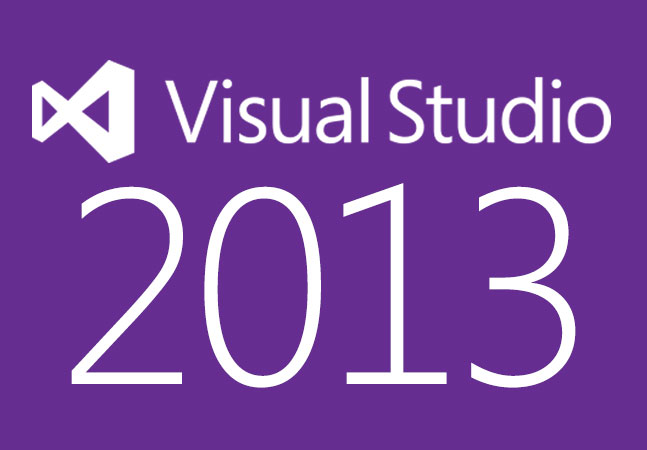 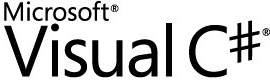 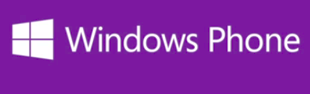 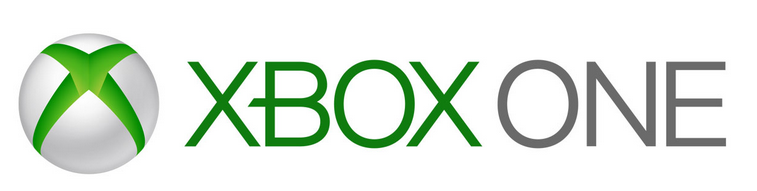 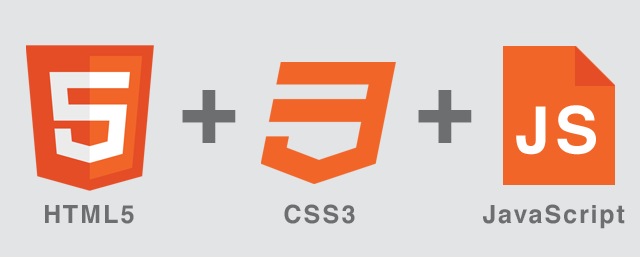 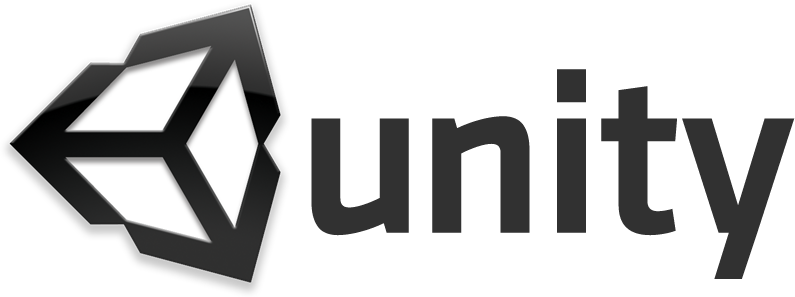 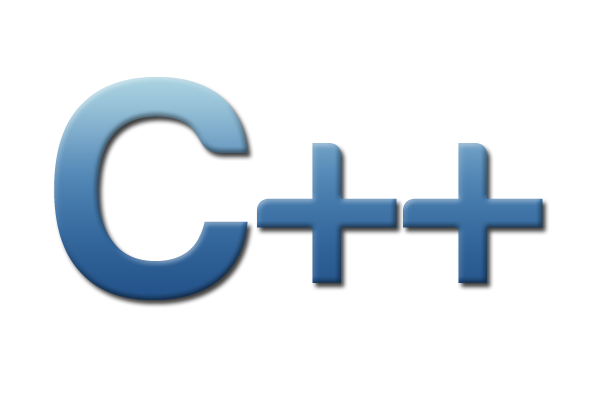 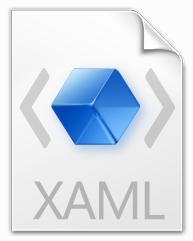 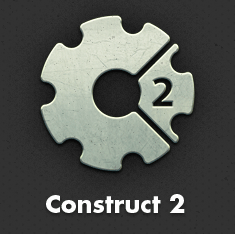 +
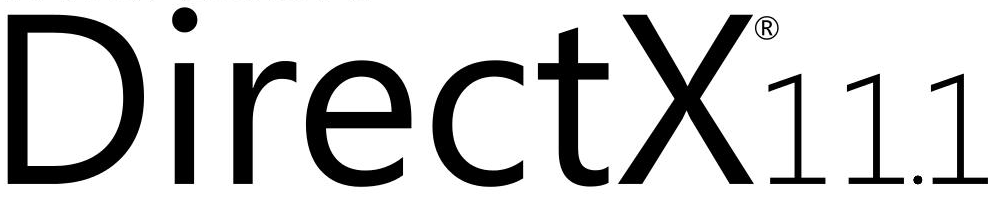 [Speaker Notes: Tools & Technologies
Visual Studio 2013
Windows 8
Microsoft .NET and Visual C#
Windows Phone
HTML5/CSS/JS
Xbox One
Unity
C++ and DirectX 11.1+
XAML
Construct 2]
Introduction
[Speaker Notes: Introduction]
What is a Universal App?
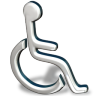 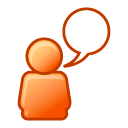 "Apps that are tailored to people with disabilities"
"Apps that are automatically multi-lingual and culture adherent"
"Apps that can run on all platforms (iOS, Android, Windows)"
"A single app package that will work across Microsoft devices“
 None of the Above?
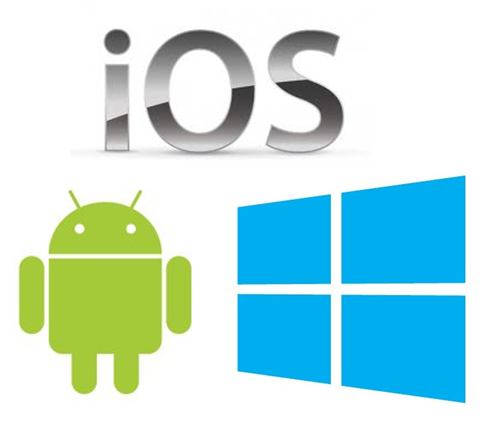 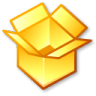 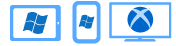 [Speaker Notes: What is a Universal App?

"Apps that are tailored to people with disabilities"
"Apps that are automatically multi-lingual and culture adherent"
"Apps that can run on all platforms (iOS, Android, Windows)"
"A single app package that will work across Microsoft devices“
 None of the Above?]
Universal Apps for Windows
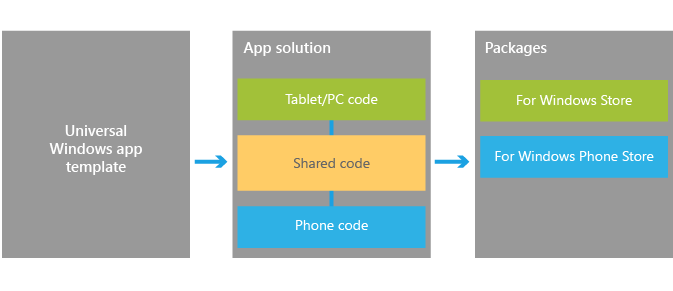 Universal Apps for Windows
1 solution
1 shared project (no binary output)
1 project per platform (separate binary output per platform)
Windows, Windows Phone, Xbox One (coming soon!)

Ref: http://dev.windows.com/en-us/develop/Building-universal-Windows-apps
[Speaker Notes: Universal Apps for Windows

Universal Apps for Windows
1 solution
1 shared project (no binary output)
1 project per platform (separate binary output per platform)
Windows, Windows Phone, Xbox One (coming soon!)

Ref: http://dev.windows.com/en-us/develop/Building-universal-Windows-apps]
Benefits of Universal Apps
Pricing structure – Match Windows Phone pricing on Windows 8
Shared in-app purchases – Buy IAPs only once, on either platform.
Install across devices – Buy app only once, own across platforms
Shared revenue model – Keep 70% of revenue 
Unified ad-units for Windows Phone and Windows apps
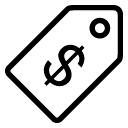 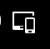 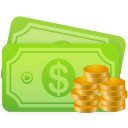 Ref: http://www.wpcentral.com/what-is-a-universal-windows-app
[Speaker Notes: Benefits of Universal Apps
Pricing structure – Match Windows Phone pricing on Windows 8
Shared in-app purchases – Buy IAPs only once, on either platform.
Install across devices – Buy app only once, own across platforms
Shared revenue model – Keep 70% of revenue 
Unified ad-units for Windows Phone and Windows apps


Ref: http://www.wpcentral.com/what-is-a-universal-windows-app]
Streamlined Development
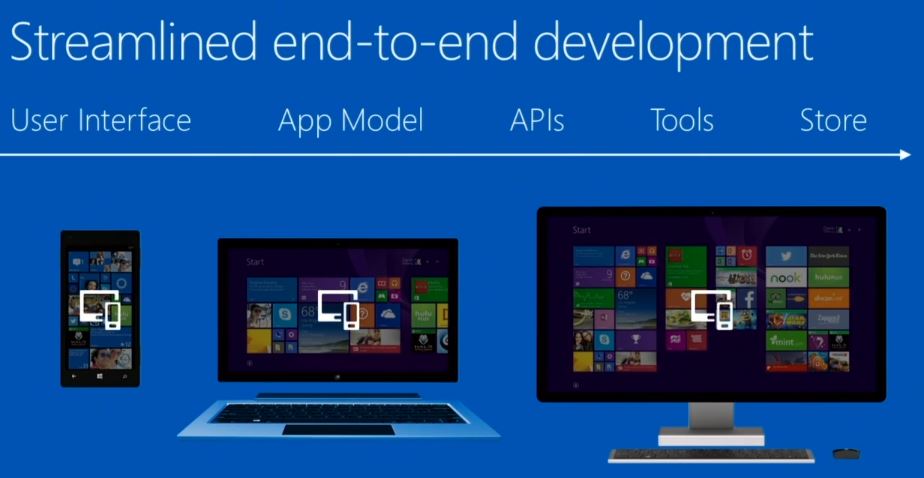 [Speaker Notes: Streamlined Development

(graphic)
UI  App Model  APIs  Tools  Store]
Visual Studio
[Speaker Notes: Visual Studio]
VS 2013 Update 2+
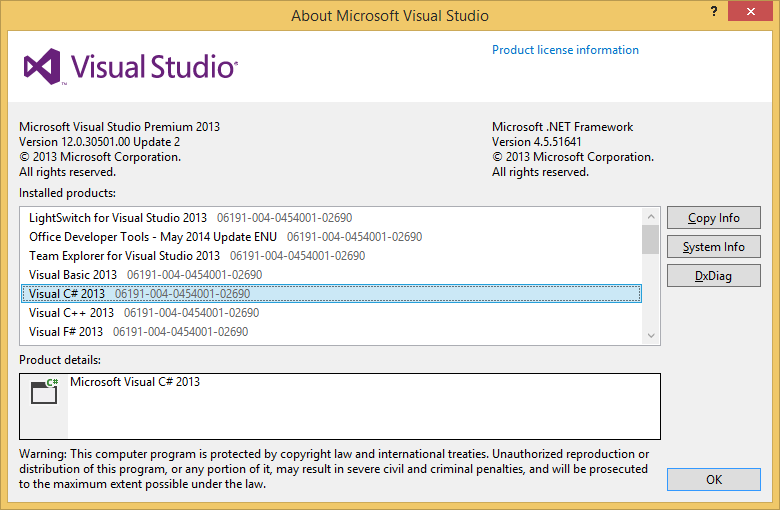 C# and XAML
HTML5 & JavaScript
C++ and DirectX
[Speaker Notes: VS 2013 Update 2+

C# and XAML
HTML5 & JavaScript
C++ and DirectX]
Creating a Universal Project
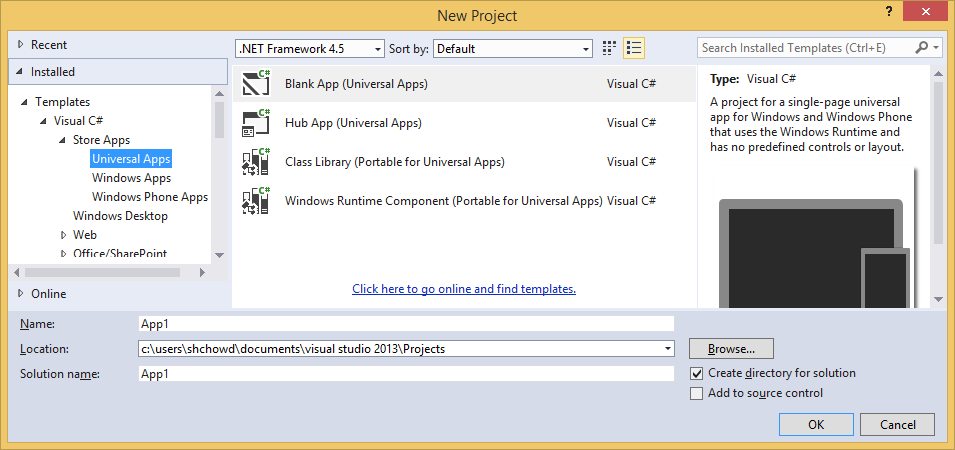 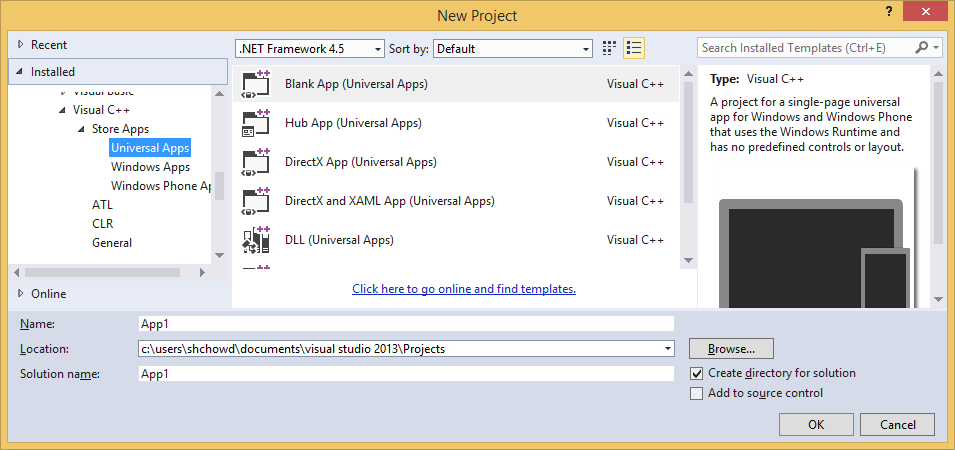 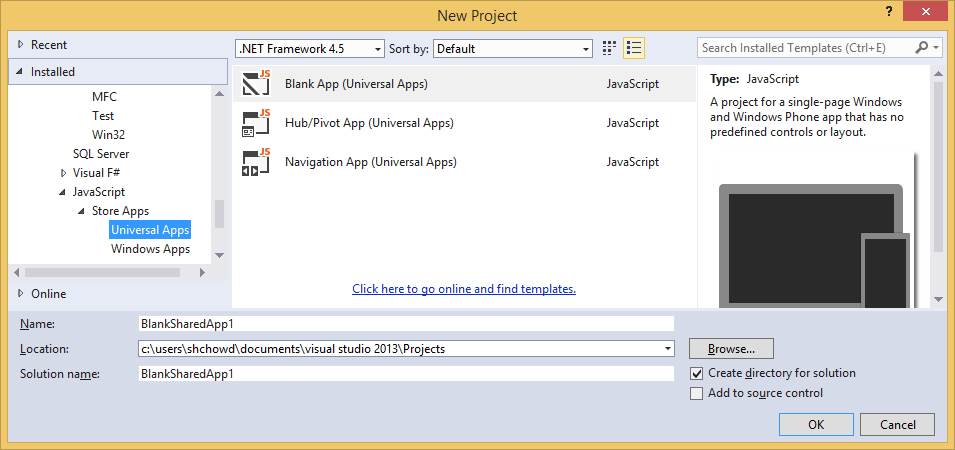 [Speaker Notes: Creating a Universal Project

Look under Store Apps for specific language
C++, C#, JavaScript]
New Project
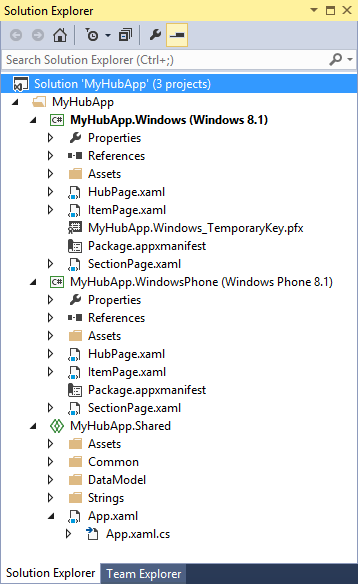 Windows 8.1 project
Windows Phone 8.1 project
Shared project
[Speaker Notes: New Project

Solution Explorer
Windows 8.1 project
Windows Phone 8.1 project
Shared project]
Existing Project
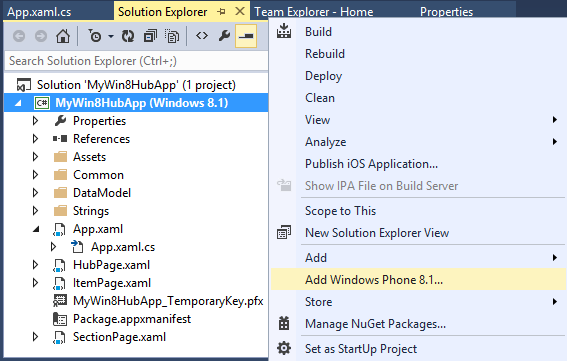 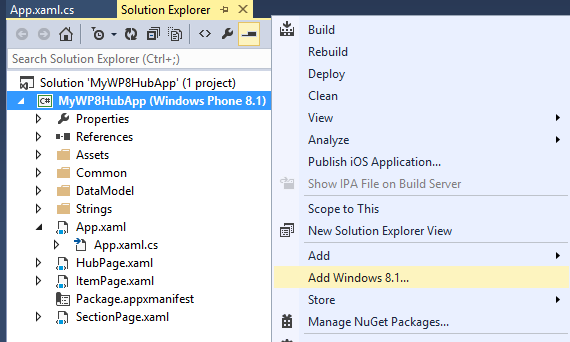 Windows 8.1 project?

Right-click  Add Windows Phone 8.1…
Windows Phone 8.1 project?

Right-click  Add Windows 8.1…
[Speaker Notes: Existing Project

Windows 8.1 project?
Right-click  Add Windows Phone 8.1…

Windows Phone 8.1 project?
Right-click  Add Windows 8.1…]
Platform-Specific Code (with conditional compilation)
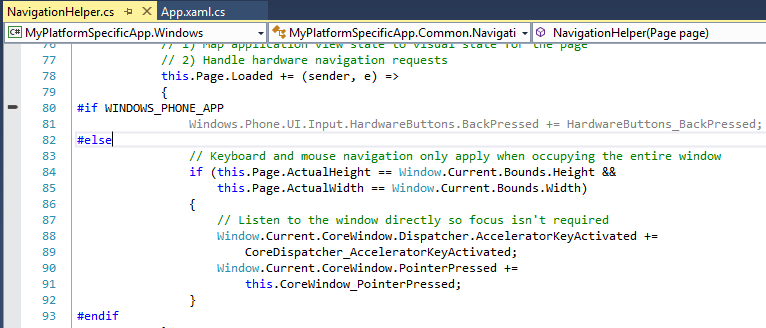 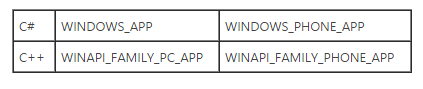 Reference:
http://blogs.msdn.com/b/visualstudio/archive/2014/04/14/using-visual-studio-to-build-universal-xaml-apps.aspx
[Speaker Notes: Platform-Specific Code (with conditional compilation)

C#
WINDOWS_APP
WINDOWS_PHONE_APP

C++
WINAPI_FAMILY_PC_APP
WINAPI_FAMILY_PHONE_APP

Reference:
http://blogs.msdn.com/b/visualstudio/archive/2014/04/14/using-visual-studio-to-build-universal-xaml-apps.aspx]
Context Chooser
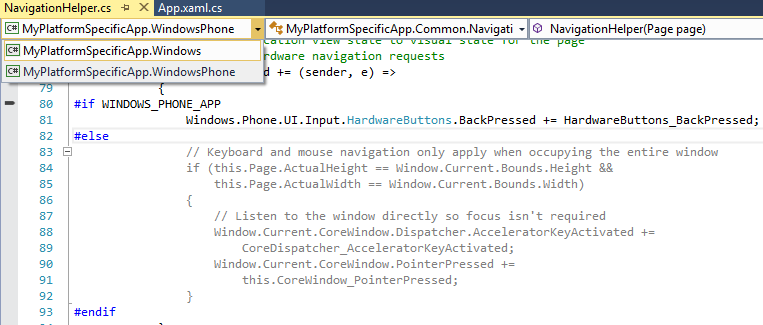 Reference:
http://msdn.microsoft.com/en-us/library/windows/apps/dn609832.aspx
[Speaker Notes: Context Chooser

(top-left dropdown to choose Windows or Windows Phone)


Reference:
http://msdn.microsoft.com/en-us/library/windows/apps/dn609832.aspx]
Sharing Code Across Universal Apps
How about using a Portable Class Library (PCL)?
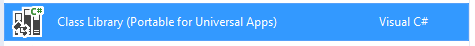 “This type of project has been improved in Visual Studio 2013 Update 2 and now, if we target Windows 8.1 and Windows Phone 8.1, we’ll be able to use all the common APIs. 

However, PCL produces a single binary that works as is in all the supported projects. Handling divergent APIs requires using higher-level abstractions, such as dependency injection or IoC containers. We can’t simply use conditional if to define platform specific code.”
Reference:
http://marcominerva.wordpress.com/2014/04/22/how-to-share-code-among-different-universal-windows-apps/
[Speaker Notes: Sharing Code Across Universal Apps

How about using a Portable Class Library (PCL)?

“This type of project has been improved in Visual Studio 2013 Update 2 and now, if we target Windows 8.1 and Windows Phone 8.1, we’ll be able to use all the common APIs. 

However, PCL produces a single binary that works as is in all the supported projects. Handling divergent APIs requires using higher-level abstractions, such as dependency injection or IoC containers. We can’t simply use conditional if to define platform specific code.”

Reference:
http://marcominerva.wordpress.com/2014/04/22/how-to-share-code-among-different-universal-windows-apps/]
Shared Reference Project
Download & Install “Shared Project Reference Manager” from MSDN:
http://visualstudiogallery.msdn.microsoft.com/315c13a7-2787-4f57-bdf7-adae6ed54450
Add Project to Solution:
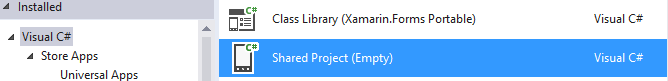 Add Class Library for each platform (Win 8.1 & WP 8.1)
Add Shared Project Reference to each Class Library.
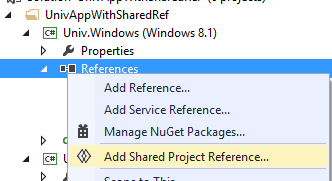 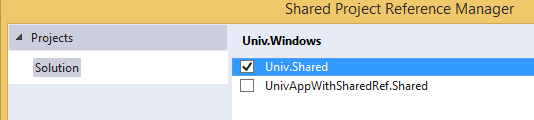 Ref: http://marcominerva.wordpress.com/2014/04/22/how-to-share-code-among-different-universal-windows-apps/
[Speaker Notes: Shared Reference Project

Download & Install “Shared Project Reference Manager” from MSDN:
http://visualstudiogallery.msdn.microsoft.com/315c13a7-2787-4f57-bdf7-adae6ed54450

Add Project to Solution:

Add Class Library for each platform (Win 8.1 & WP 8.1)
Add Shared Project Reference to each Class Library.]
Shared References in Solution Explorer
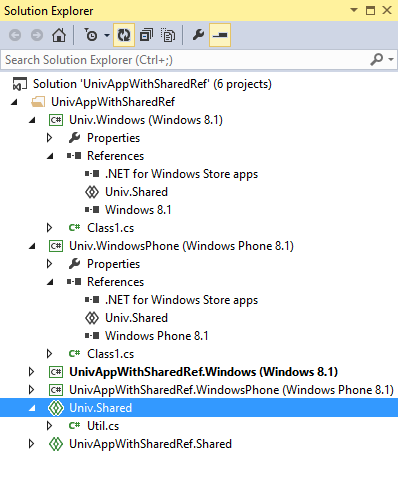 Class Library for Windows 8.1
with reference to Shared project
Class Library for Windows Phone 8.1
with reference to Shared project
Shared project for Class Libraries
[Speaker Notes: Shared References in Solution Explorer

Class Library for Windows 8.1 with reference to Shared project
Class Library for Windows Phone 8.1 with reference to Shared project
Shared project for Class Libraries]
Demo
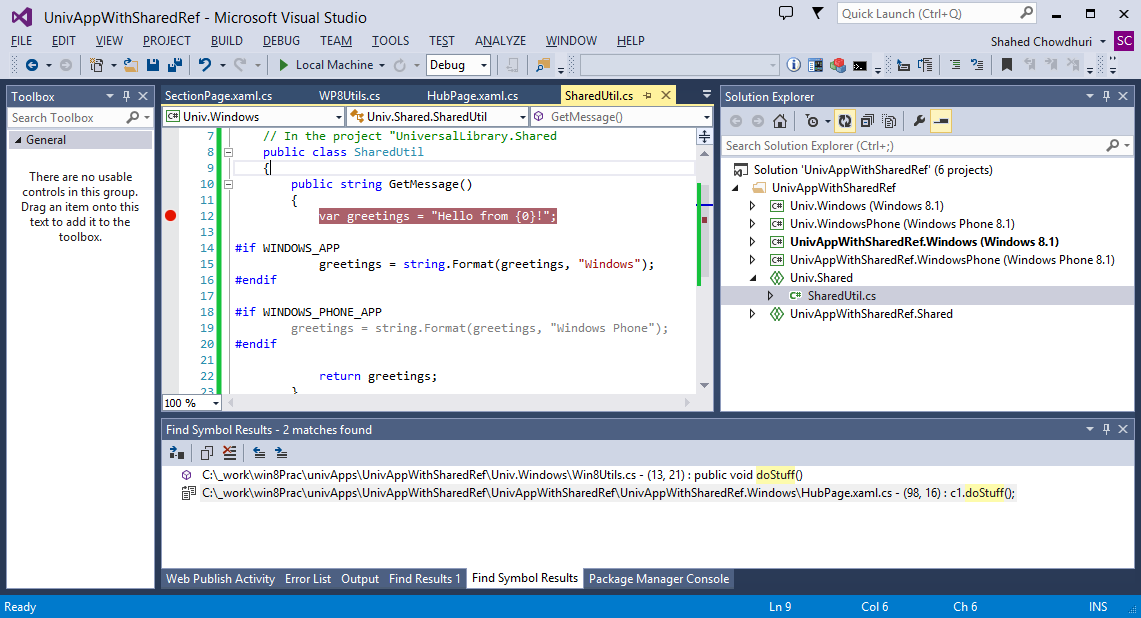 [Speaker Notes: Demo]
Alternative Tools
[Speaker Notes: Alternative Tools]
App Studio
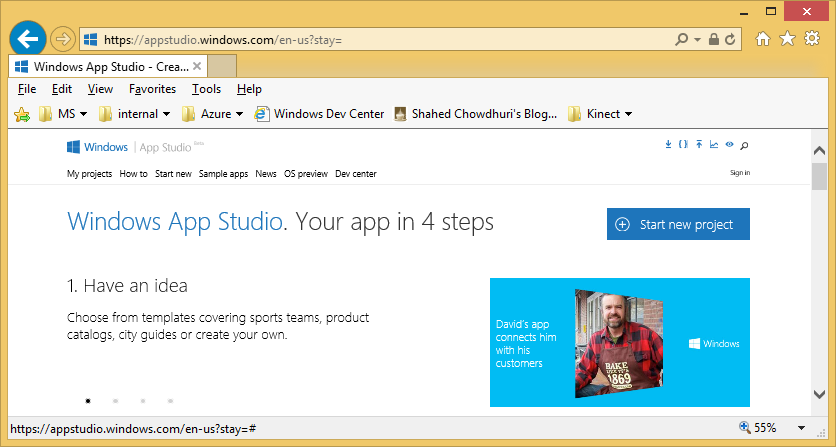 App Studio
Link: https://appstudio.windows.com/
[Speaker Notes: App Studio

(website)

App Studio
Link: https://appstudio.windows.com/]
App Studio in 4 Steps (from App Studio website)
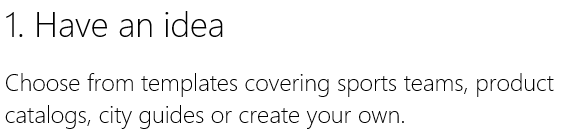 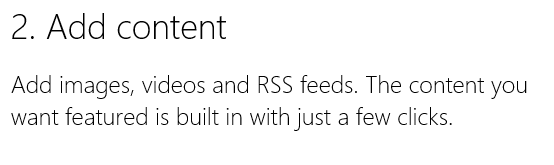 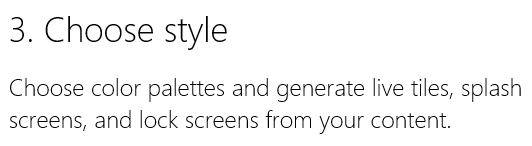 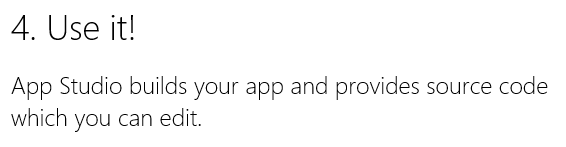 App Studio Tutorial
Link: http://social.technet.microsoft.com/wiki/contents/articles/24933.create-a-universal-application-with-windows-app-studio.aspx
[Speaker Notes: App Studio in 4 Steps (from App Studio website)

Have an idea
Add content
Choose style
Use It!

App Studio Tutorial
Link: http://social.technet.microsoft.com/wiki/contents/articles/24933.create-a-universal-application-with-windows-app-studio.aspx]
Build Your App in Your Browser
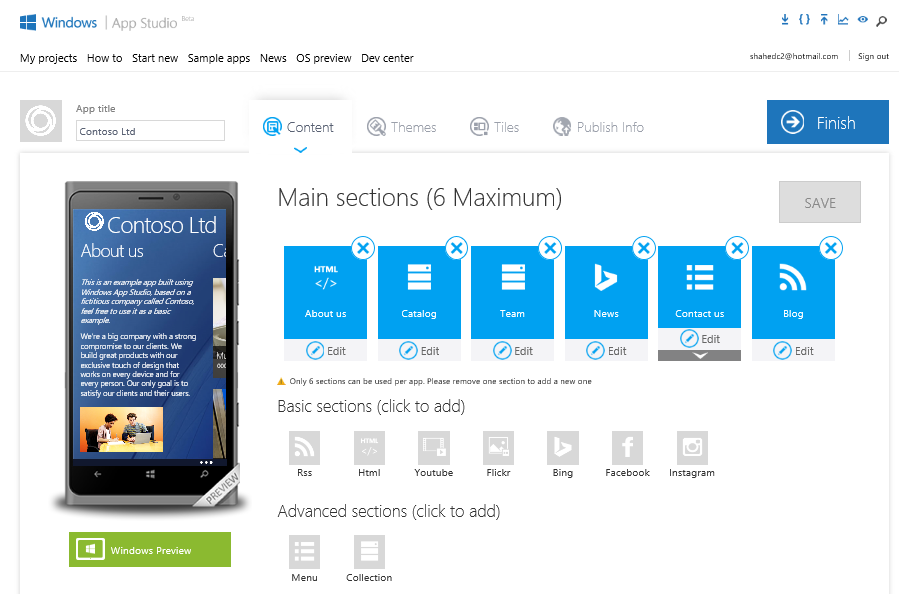 Click Finish
When Done
[Speaker Notes: Build Your App in Your Browser

(screenshot of App Studio UI)

Click Finish When Done]
Generate & Download
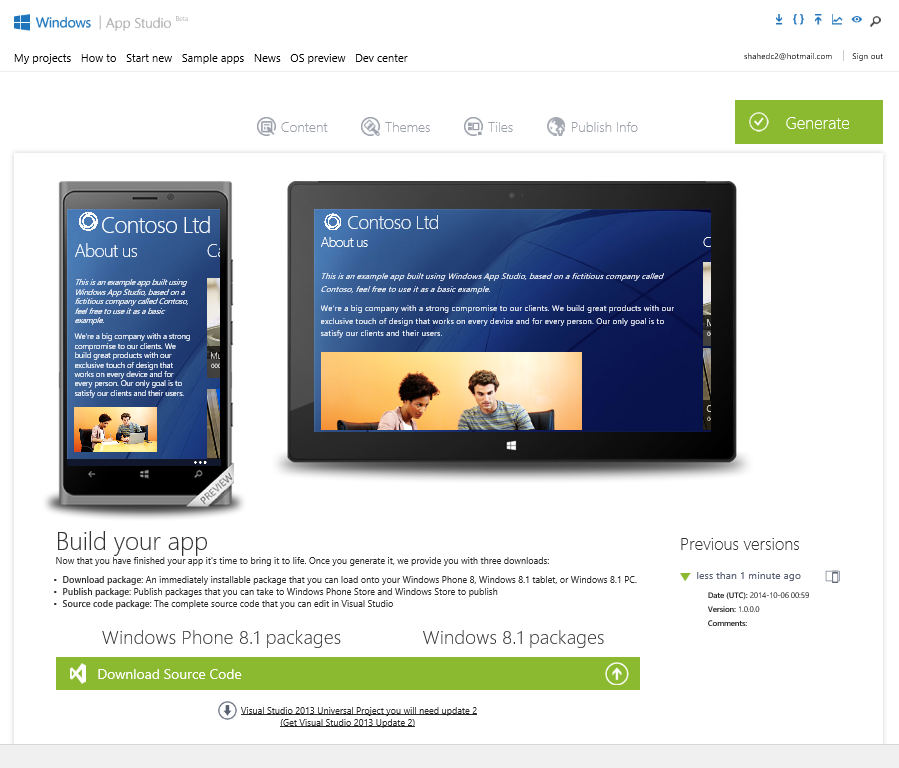 Download Source Code
[Speaker Notes: Generate & Download

(screenshot of App Studio UI)
Download Source Code]
Demo
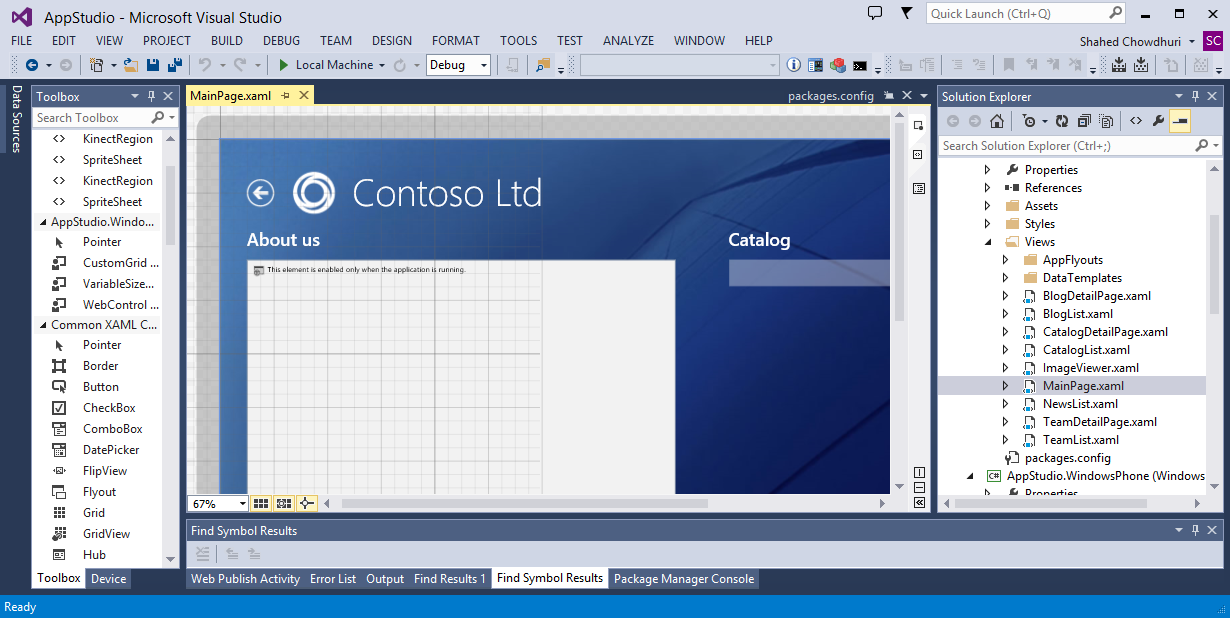 [Speaker Notes: Demo]
Xamarin
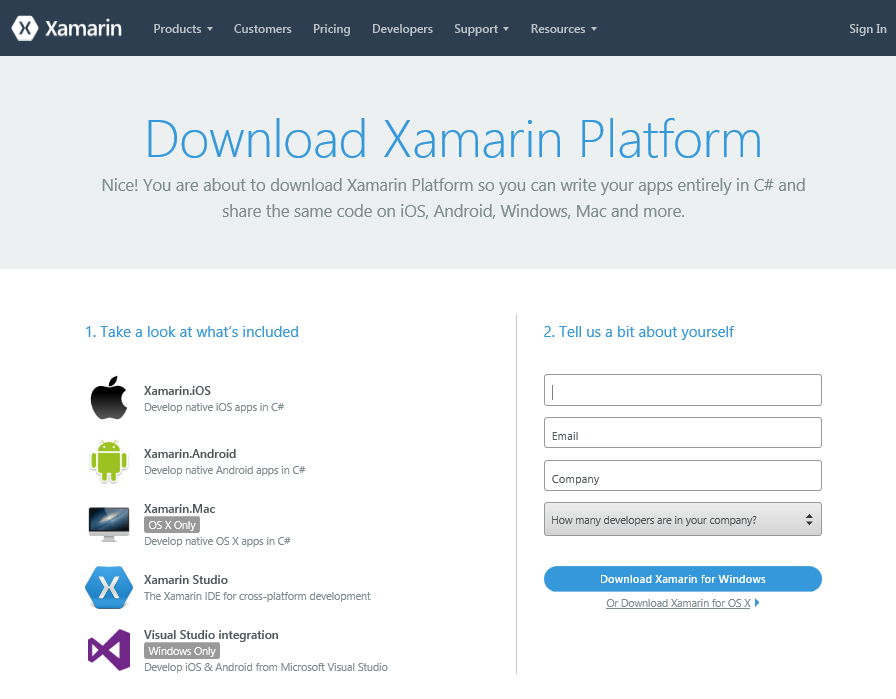 Download:

http://xamarin.com/download
Universal App Tutorials using Xamarin:
Link 1: http://vincenth.net/blog/archive/2014/04/09/how-to-build-xamarin-ios-and-android-apps-with-the-new-universal-windows-app-template-from-visual-studio-2013-update-2.aspx
Link 2: http://blog.falafel.com/porting-a-windows-app-studio-universal-app-to-android-using-xamarin/
[Speaker Notes: Download:

http://xamarin.com/download 

Universal App Tutorials using Xamarin:
Link 1: http://vincenth.net/blog/archive/2014/04/09/how-to-build-xamarin-ios-and-android-apps-with-the-new-universal-windows-app-template-from-visual-studio-2013-update-2.aspx
Link 2: http://blog.falafel.com/porting-a-windows-app-studio-universal-app-to-android-using-xamarin/]
Construct 2
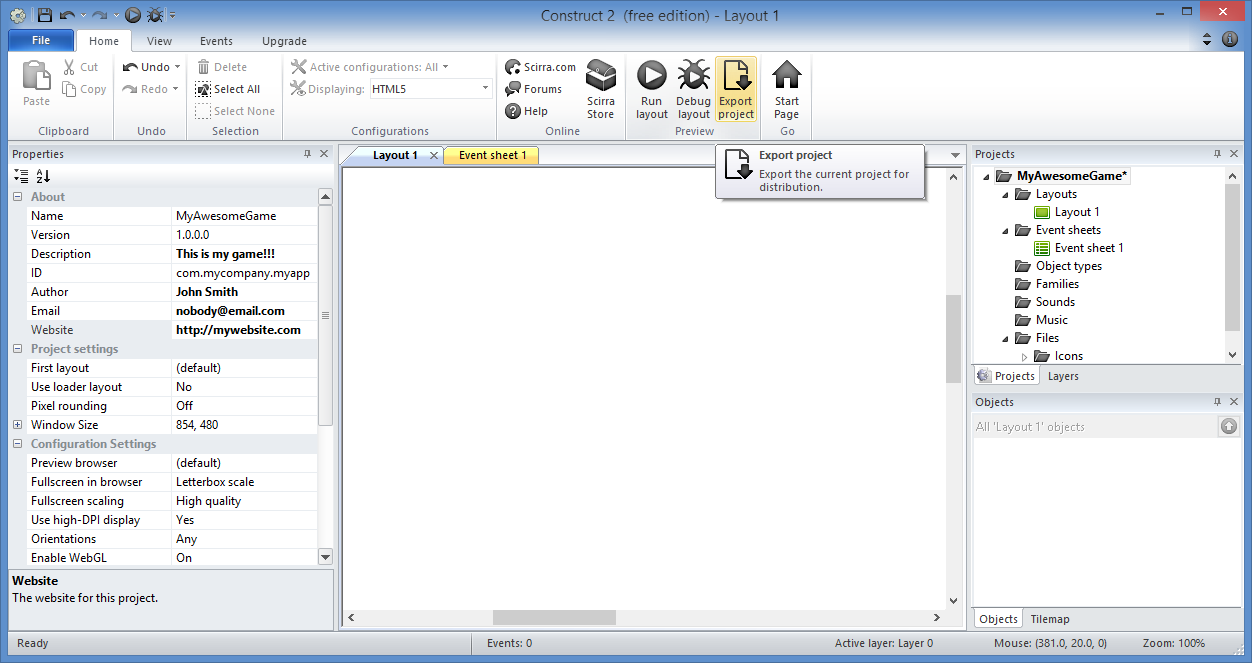 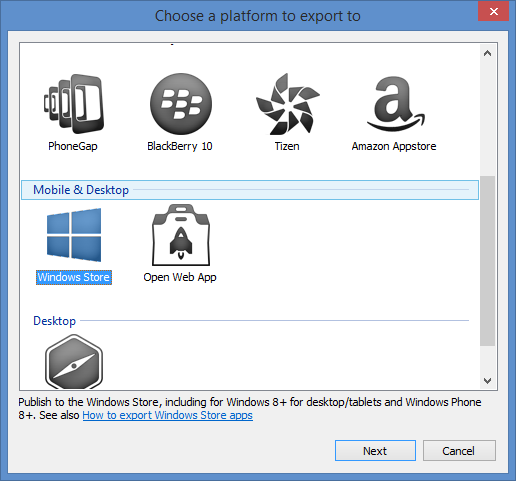 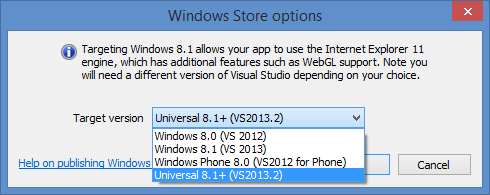 More information:
Index Page: http://WakeUpAndCode.com/construct2 
Exporting & Publishing: http://wakeupandcode.com/construct-2-exporting-and-publishing-to-web-windows-8-and-windows-phone-8/
[Speaker Notes: Construct 2

(screenshot of Construct 2 UI for Exporting to Windows Universal format)

More information:
Index Page: http://WakeUpAndCode.com/construct2 
Exporting & Publishing: http://wakeupandcode.com/construct-2-exporting-and-publishing-to-web-windows-8-and-windows-phone-8/]
Unity
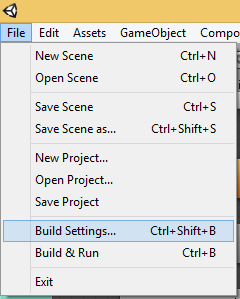 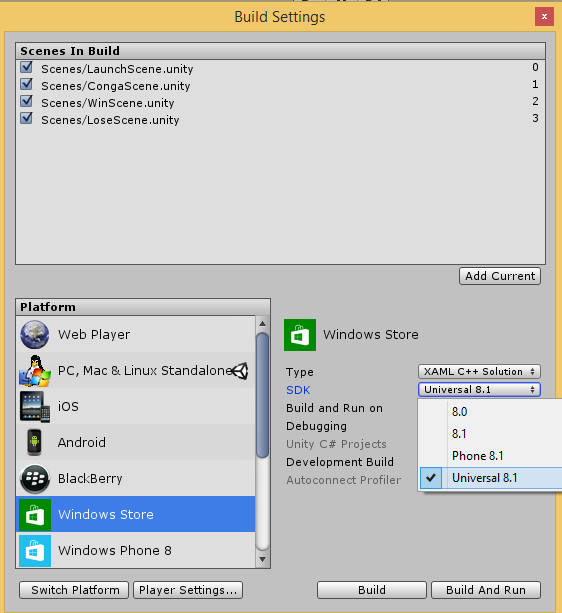 More Information
Index Page: http://WakeUpAndCode.com/unity 
Universal Apps in Unity: http://blogs.unity3d.com/2014/08/07/introducing-universal-windows-applications-in-unity/
[Speaker Notes: Unity

(screenshot of Unity for setting Build Settings to Windows Universal format)

More Information
Index Page: http://WakeUpAndCode.com/unity 
Universal Apps in Unity: http://blogs.unity3d.com/2014/08/07/introducing-universal-windows-applications-in-unity/]
Publishing
[Speaker Notes: Publishing]
Open Developer Account
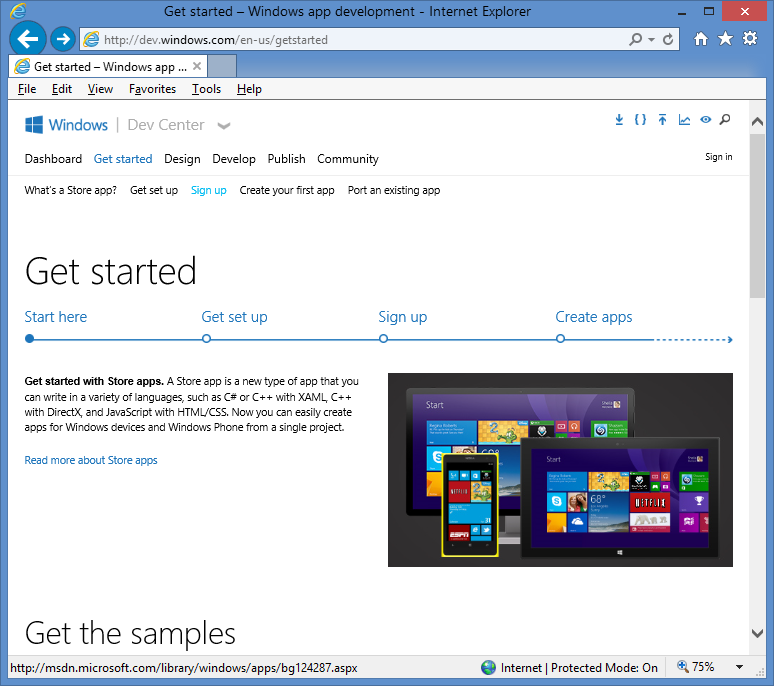 Sign up for a 
developer account on:
http://dev.windows.com

Click “Get Started”
Click “Sign up”
[Speaker Notes: Open Developer Account

Sign up for a 
developer account on:
http://dev.windows.com

Click “Get Started”
Click “Sign up”]
Associate App with the Store
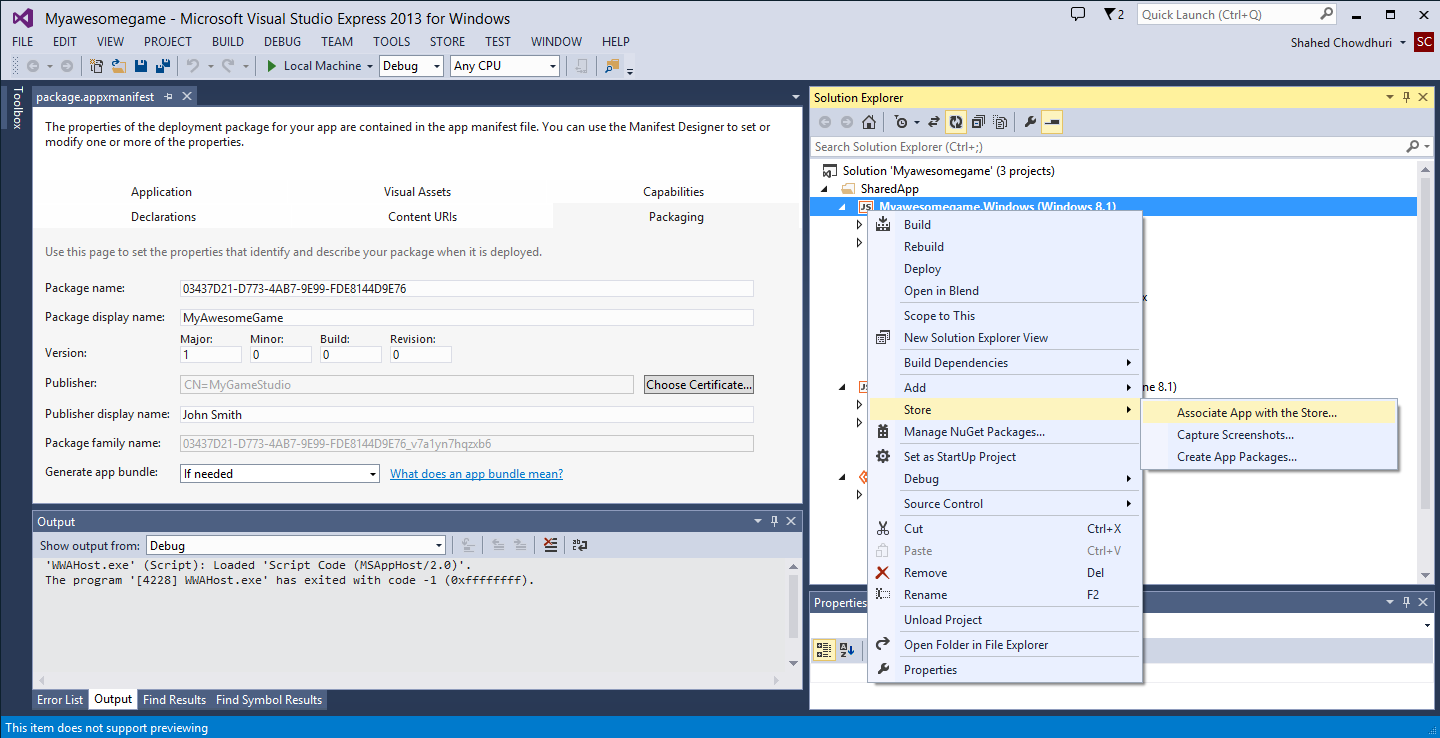 Right-click project,
… then select Store
[Speaker Notes: Associate App with the Store
Right-click project… then select Store
Then click Associate App with the Store]
Create Store Graphics
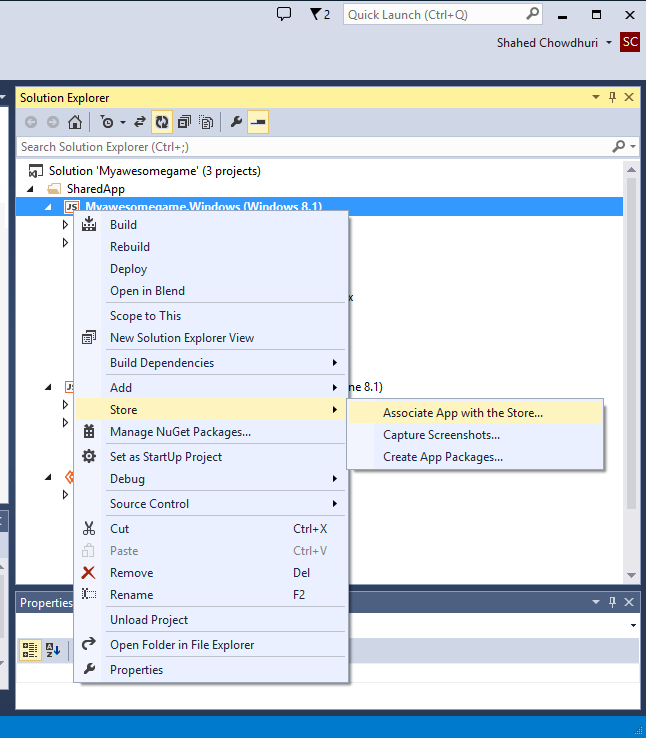 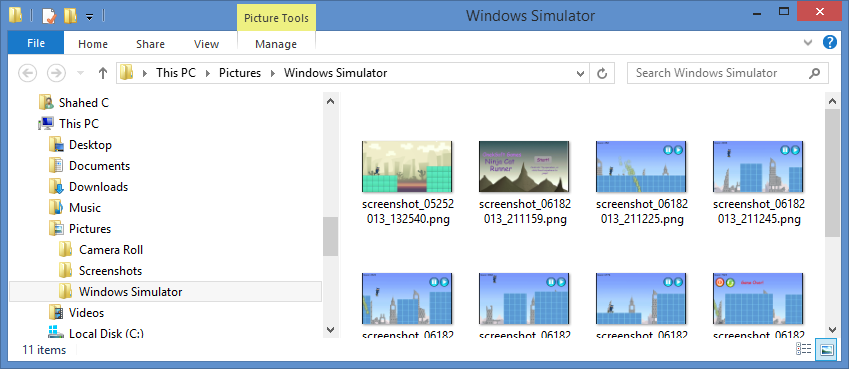 [Speaker Notes: Create Store Graphics
Right-click project… then select Store
Then Capture Screenshots…
Go to “Pictures/Windows Simulator” to see screenshots]
Create App Package
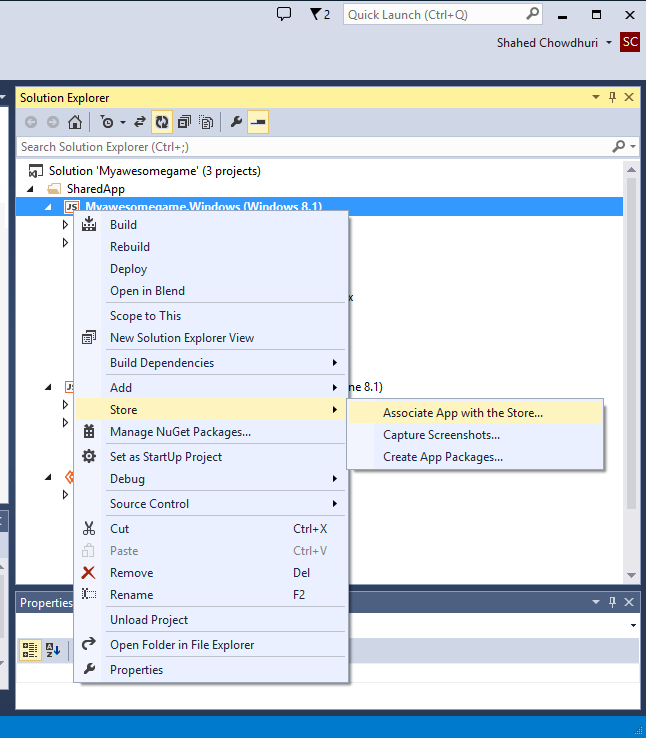 Create App Packages…
[Speaker Notes: Create App Package
Right-click project… then select Store
Then Create App Packages…]
Create Logo/Splash Graphics
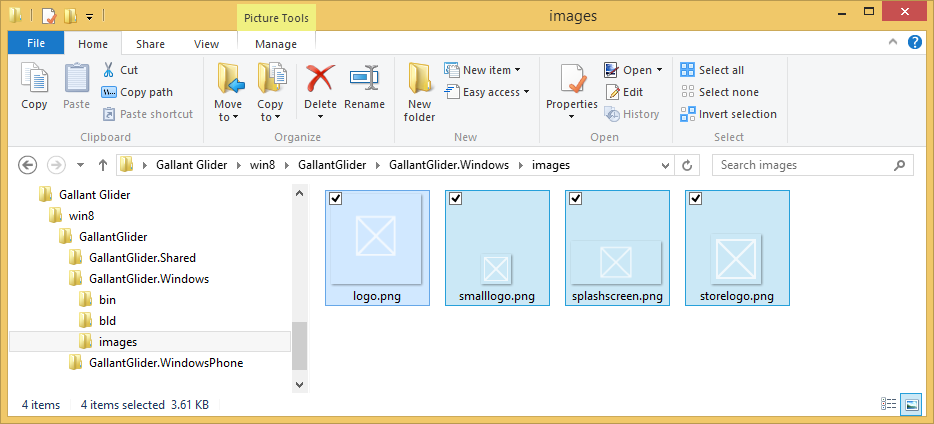 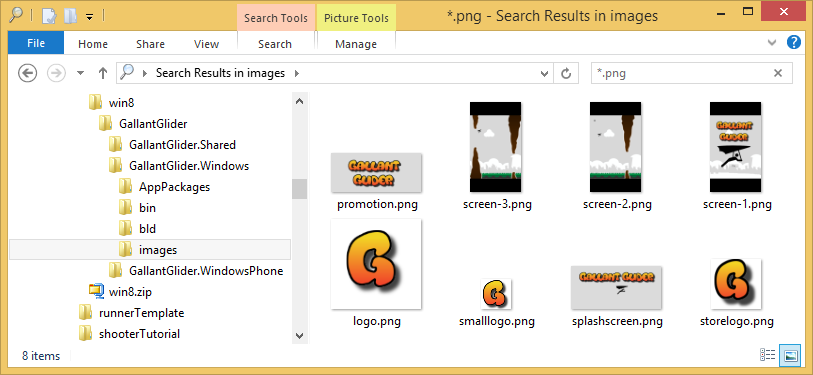 [Speaker Notes: Create Logo/Splash Graphics

* Replace placeholder graphics in “images” inside .Windows subfolder]
Publish App Package
Submitting to the Windows Store
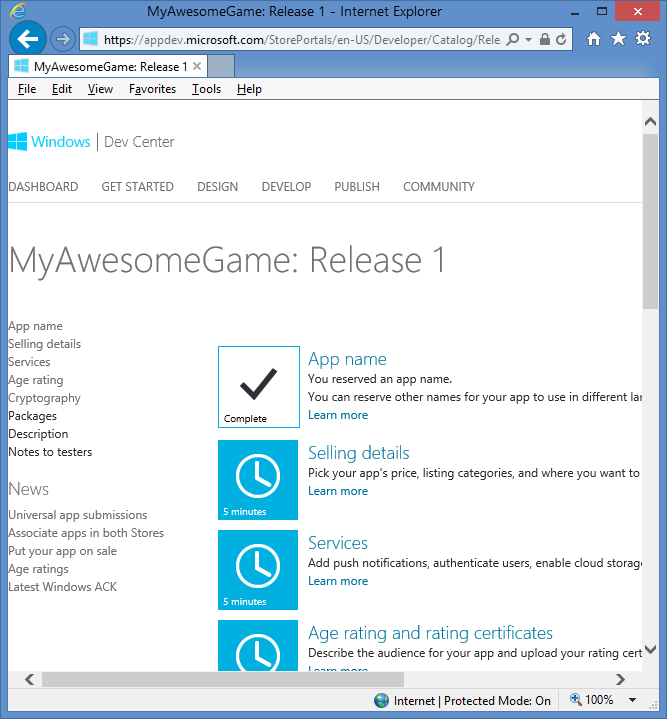 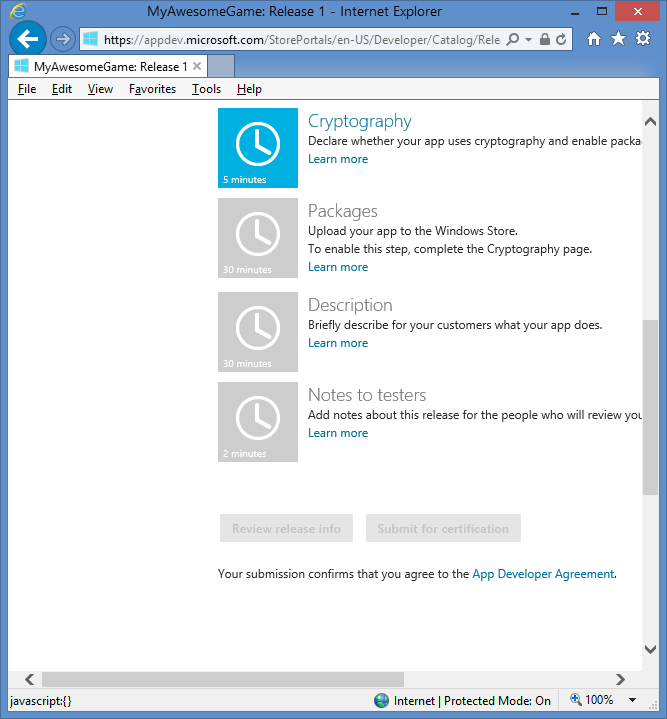 [Speaker Notes: Publish App Package

Submitting to the Windows Store
Fill out info via the Web UI]
Publish on Windows Phone
Submitting to the Windows Phone Store
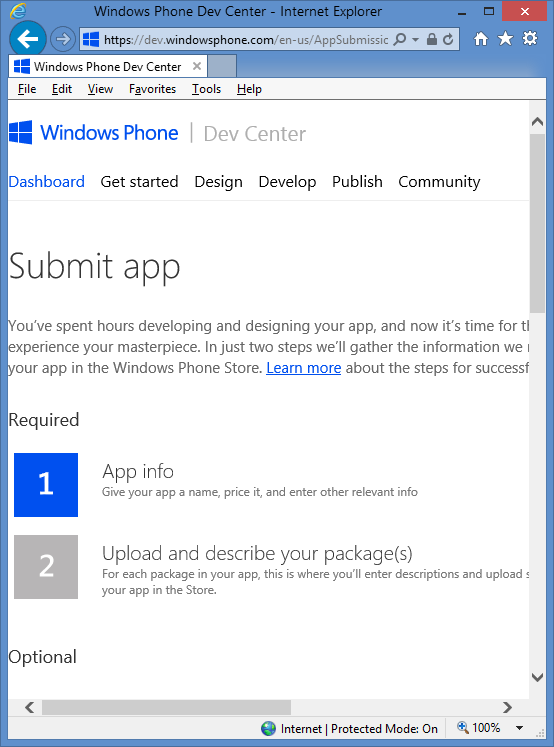 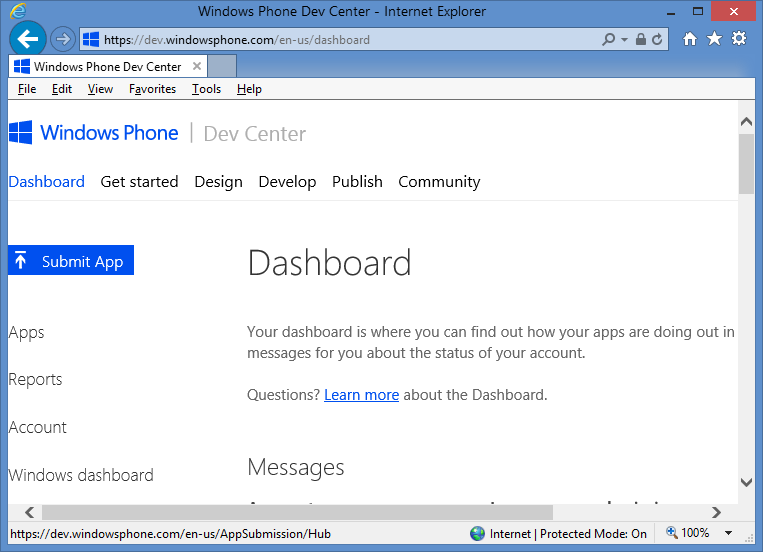 [Speaker Notes: Publish on Windows Phone

Submitting to the Windows Phone Store
Fill out info via the Web UI]
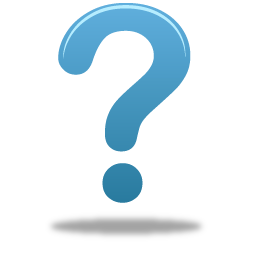 Questions?
[Speaker Notes: Questions?]
For more info:
Samples on MSDN:
http://code.msdn.microsoft.com/windowsapps/Universal-Windows-app-cb3248c3
MVA:
Live event: http://www.microsoftvirtualacademy.com/liveevents/developing-universal-windows-apps-c-xaml-jump-start (just missed it!)
But stay tuned for archived video!
Blog: http://blog.jerrynixon.com/ 
Twitter: https://twitter.com/jerrynixon 
Wintellect
Blog Post: http://www.wintellect.com/blogs/jprosise/building-universal-apps-with-visual-studio-2013-update-2
[Speaker Notes: For more info:

Samples on MSDN:
http://code.msdn.microsoft.com/windowsapps/Universal-Windows-app-cb3248c3
MVA:
Live event: http://www.microsoftvirtualacademy.com/liveevents/developing-universal-windows-apps-c-xaml-jump-start (just missed it!)
But stay tuned for archived video!
Blog: http://blog.jerrynixon.com/ 
Twitter: https://twitter.com/jerrynixon 
Wintellect
Blog Post: http://www.wintellect.com/blogs/jprosise/building-universal-apps-with-visual-studio-2013-update-2]
BizSpark
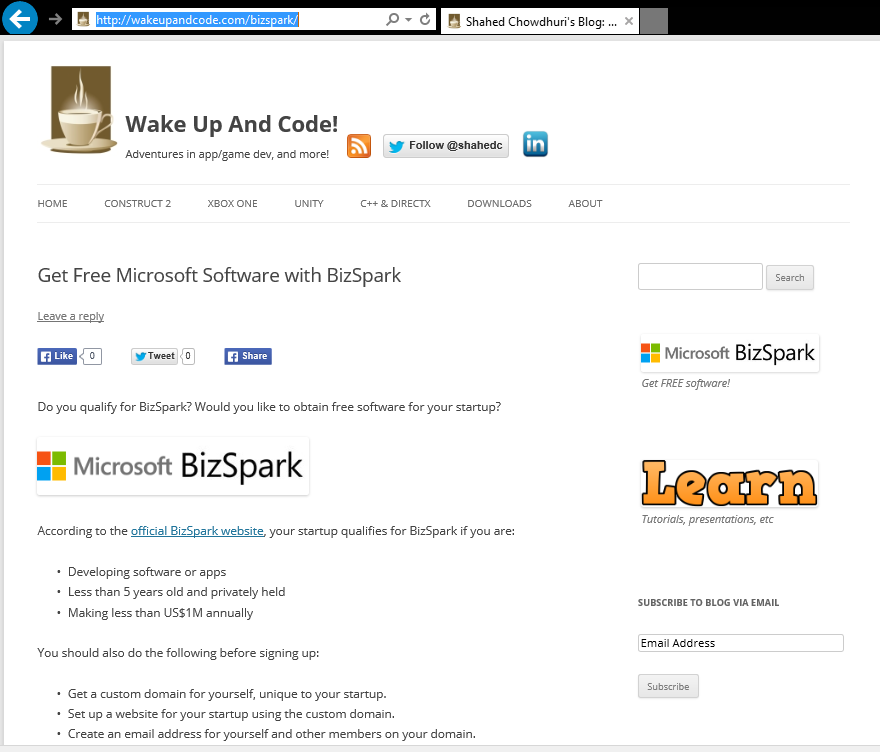 More info:
http://WakeUpAndCode.com/bizspark
Options:
Get event code from flyer
OR
Contact me for pre-approved code
Contact
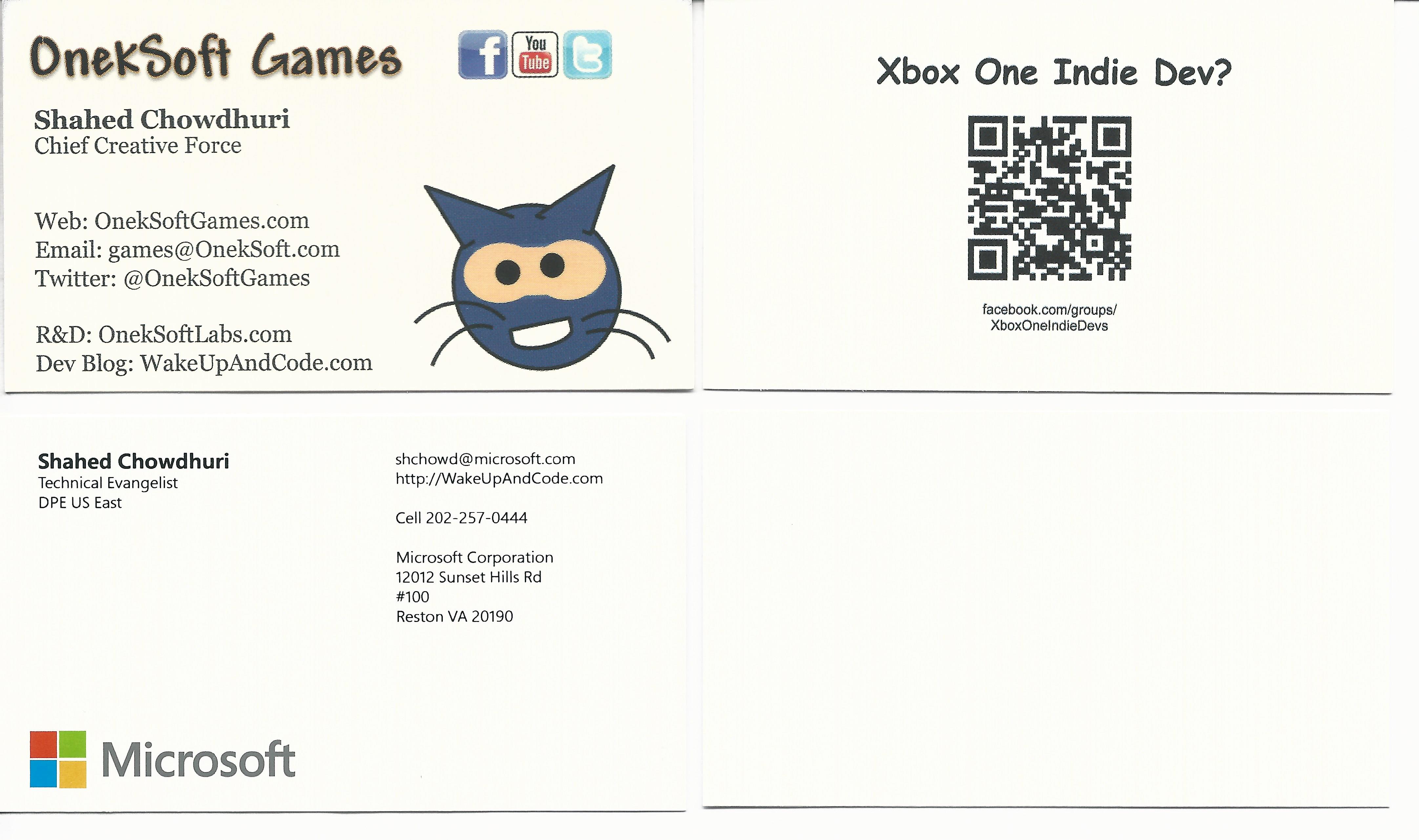 Email: shchowd@microsoft.com  Twitter: @shahedC
[Speaker Notes: Contact

Microsoft email: shchowd@microsoft.com
Personal Twitter: @shahedC

Dev Blog: WakeUpAndCode.com]